Advent und Weihnachten
Und natürlich Personen und Gegenstände für jede Gelegenheit
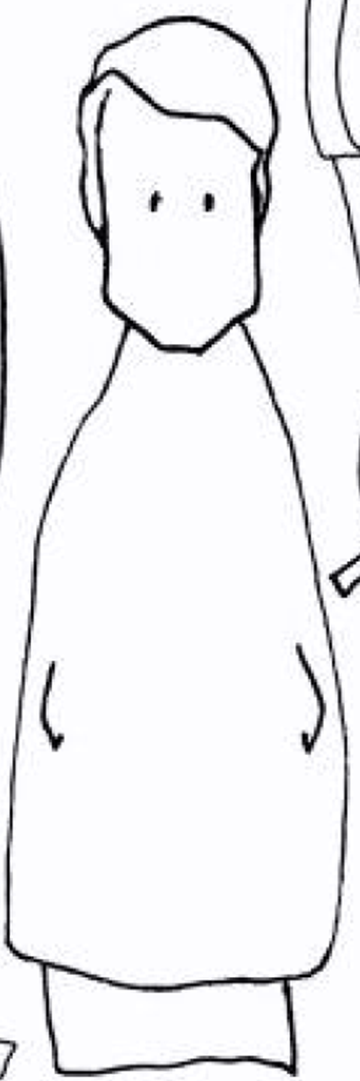 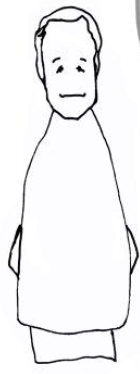 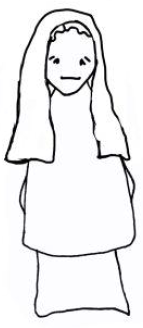 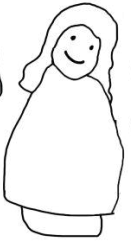 Natascha Luther, Zeichnungen; Beate Brauckhoff, Pfarrerin und Dozentin, PI der EKvW
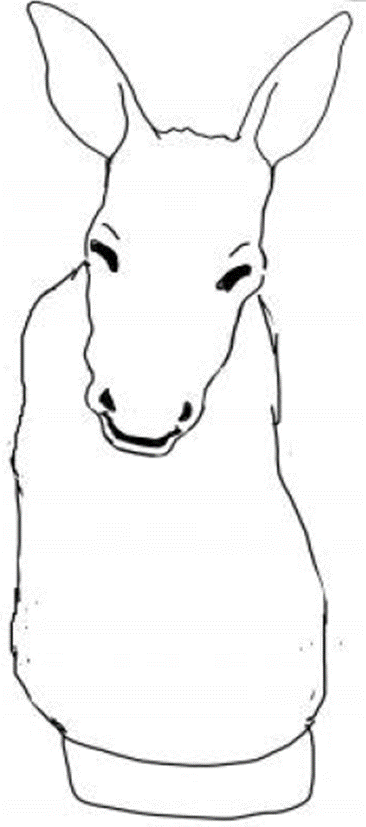 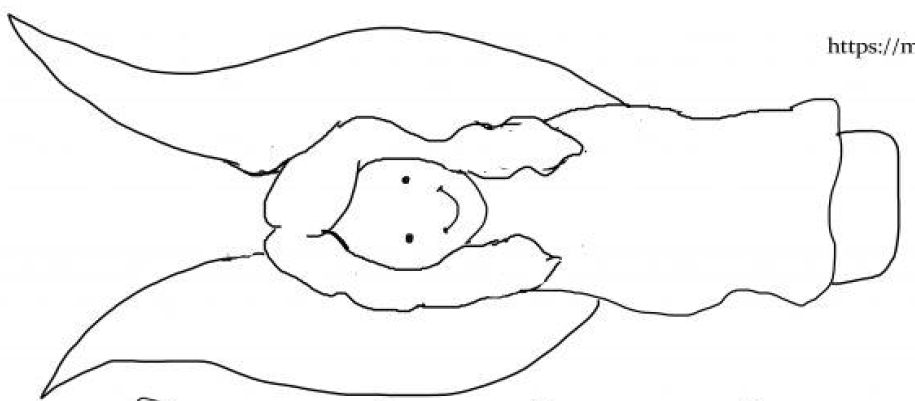 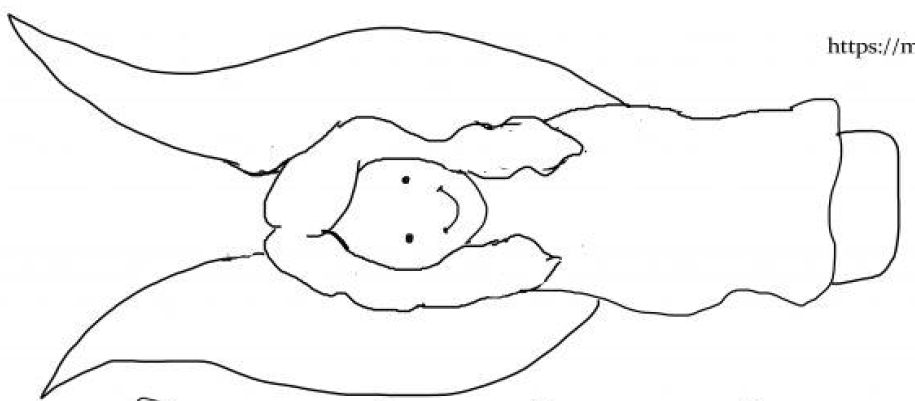 Natascha Luther, Zeichnungen; Beate Brauckhoff, Pfarrerin und Dozentin, PI der EKvW
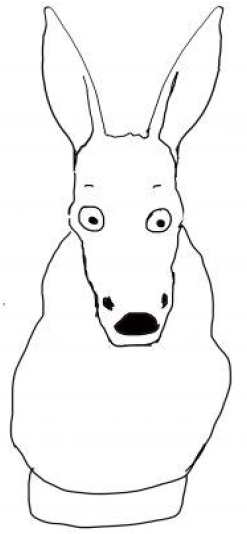 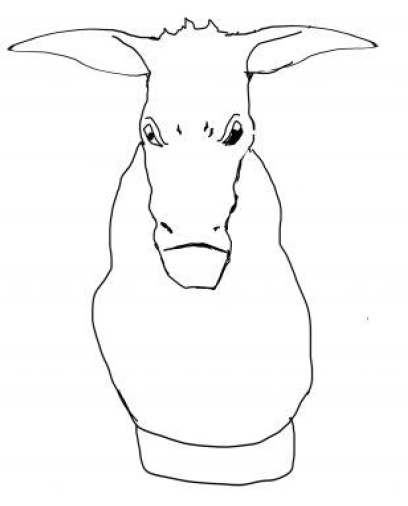 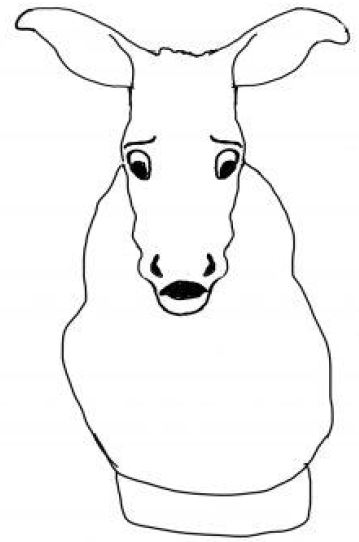 Natascha Luther, Zeichnungen; Beate Brauckhoff, Pfarrerin und Dozentin, PI der EKvW
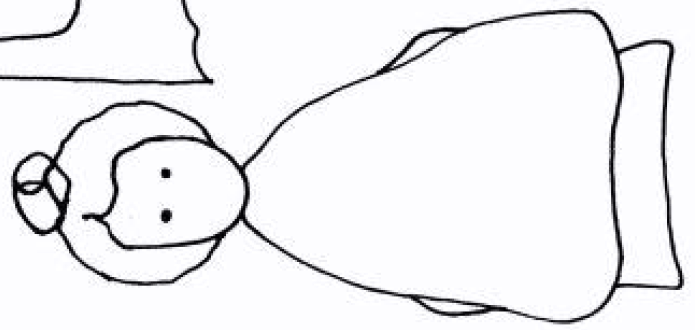 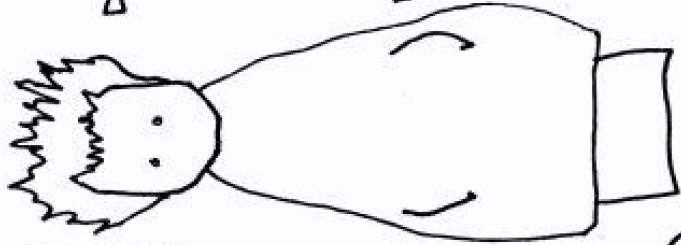 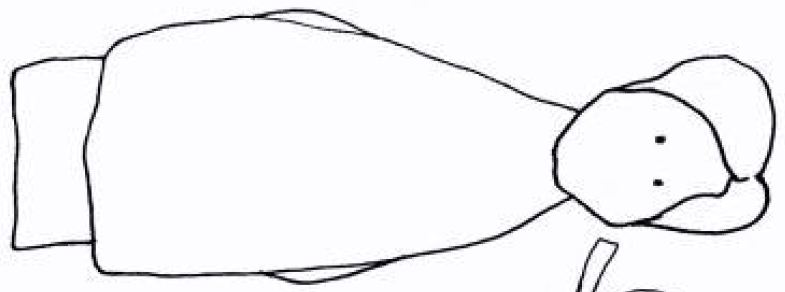 Natascha Luther, Zeichnungen; Beate Brauckhoff, Pfarrerin und Dozentin, PI der EKvW
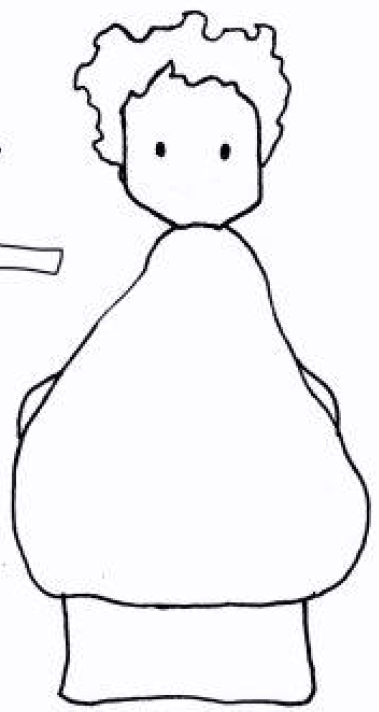 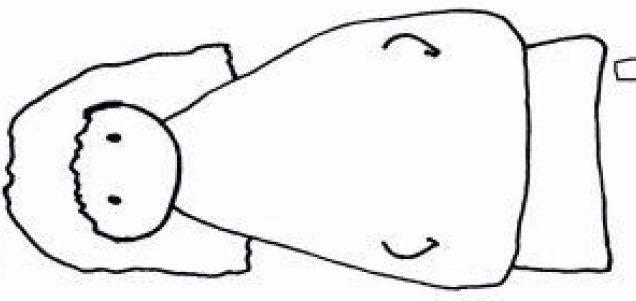 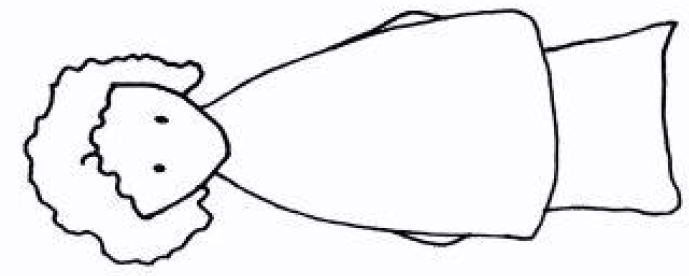 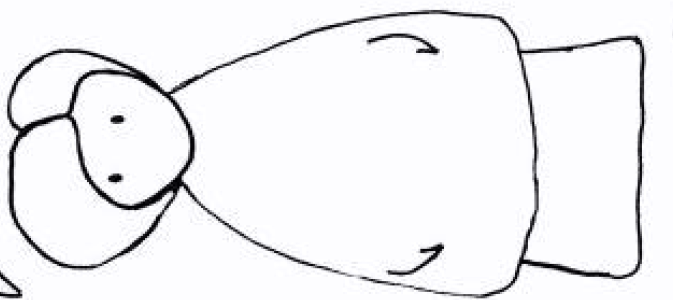 Natascha Luther, Zeichnungen; Beate Brauckhoff, Pfarrerin und Dozentin, PI der EKvW
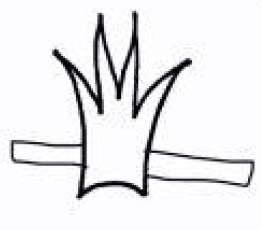 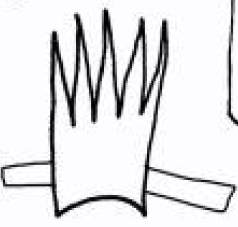 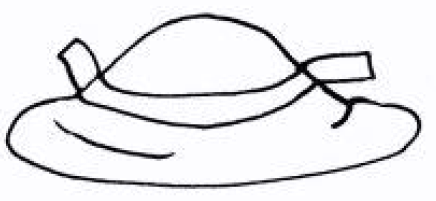 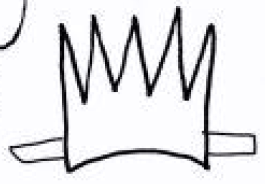 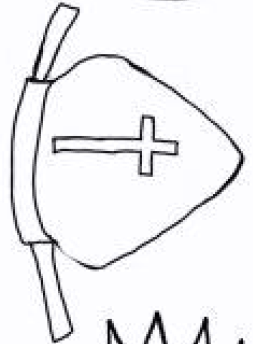 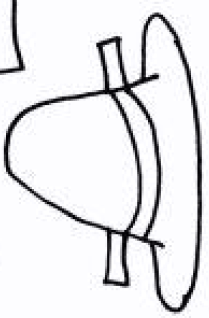 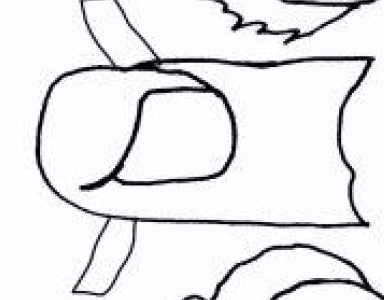 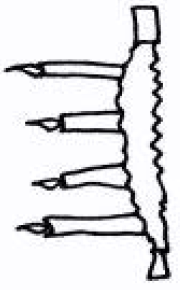 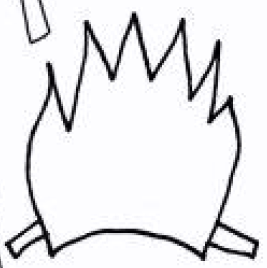 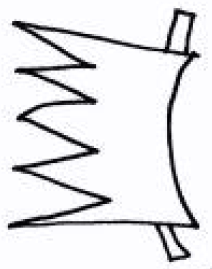 Natascha Luther, Zeichnungen; Beate Brauckhoff, Pfarrerin und Dozentin, PI der EKvW
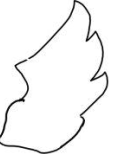 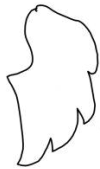 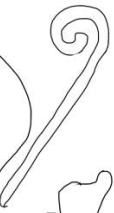 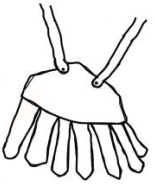 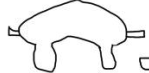 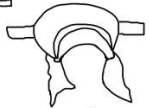 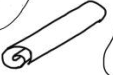 Natascha Luther, Zeichnungen; Beate Brauckhoff, Pfarrerin und Dozentin, PI der EKvW
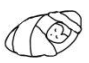 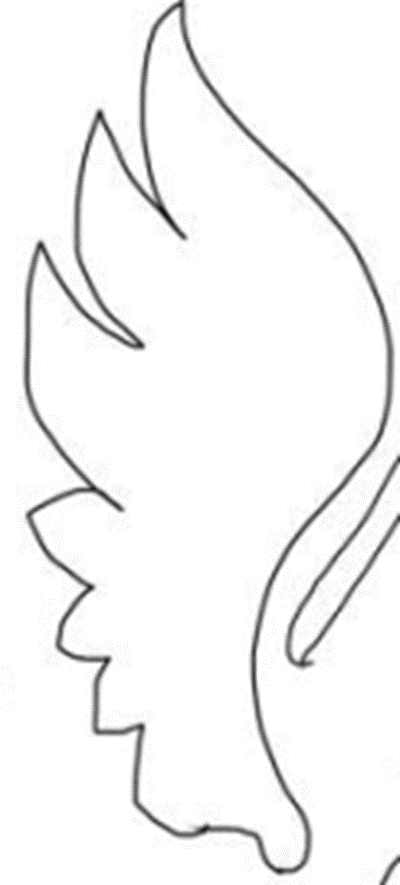 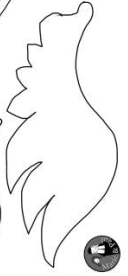 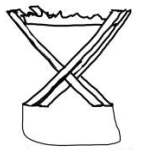 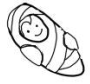 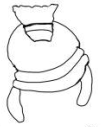 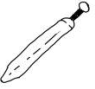 Natascha Luther, Zeichnungen; Beate Brauckhoff, Pfarrerin und Dozentin, PI der EKvW
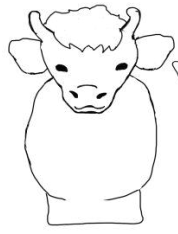 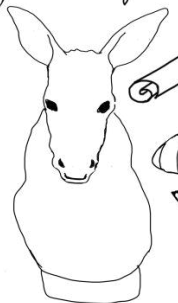 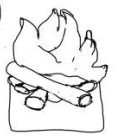 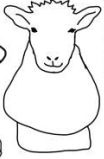 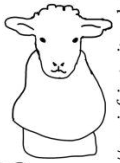 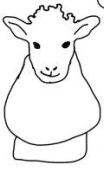 Natascha Luther, Zeichnungen; Beate Brauckhoff, Pfarrerin und Dozentin, PI der EKvW
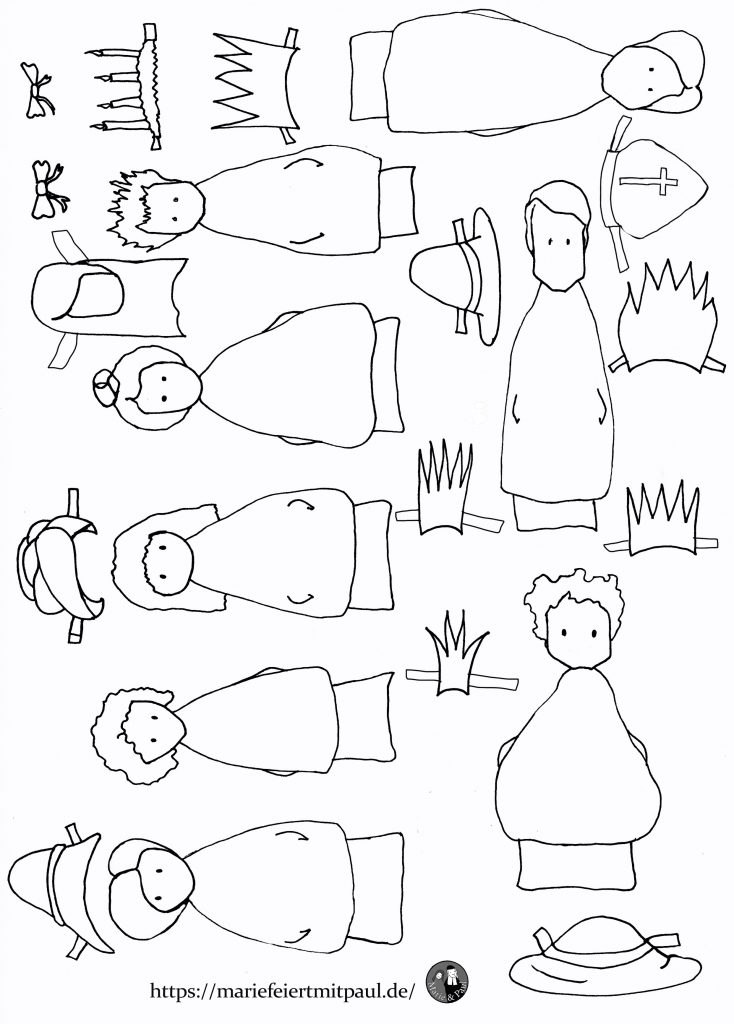 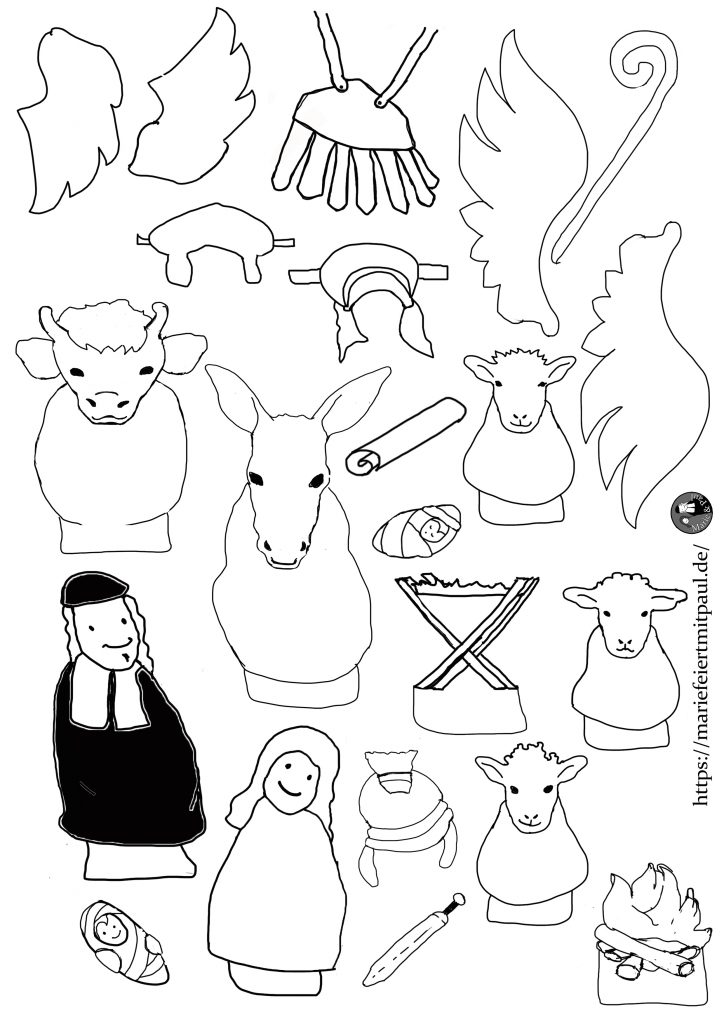